Hospitality in an Age of Fear
Jonathan Hanegan
Latin American Theological Workshop
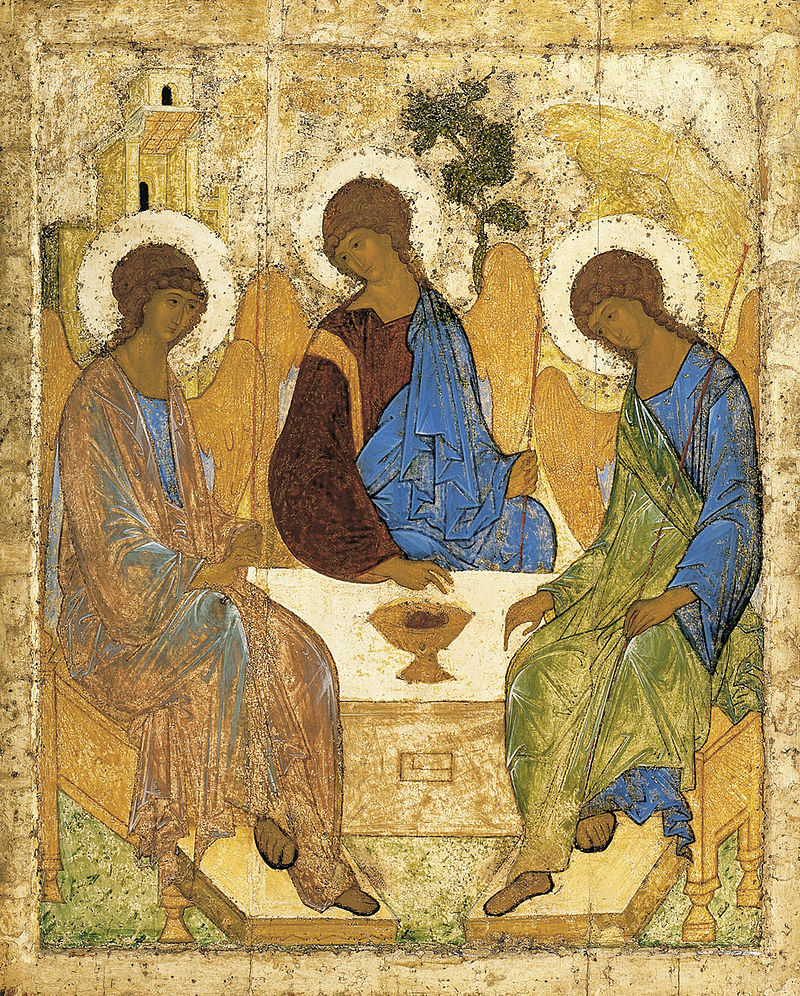 In the beginning . . .

God, through His generous hospitality, made creation a means by which we might have communion with Him.
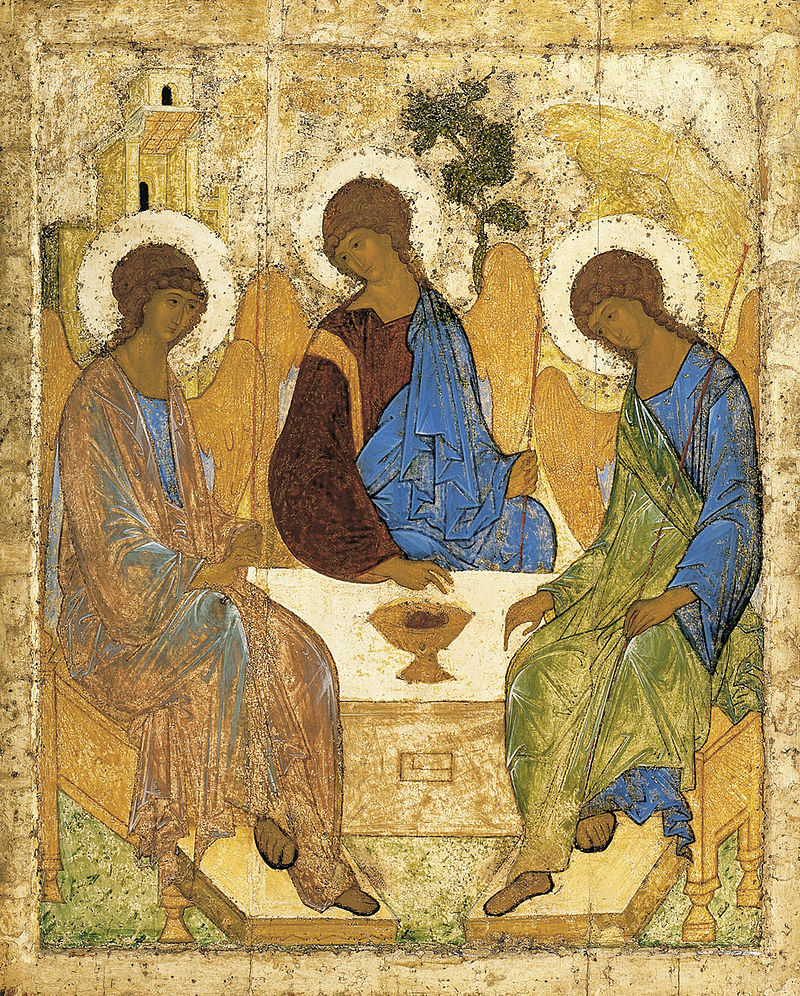 He gave us a home and He gave us food as gifts.

These gifts led us to Him.
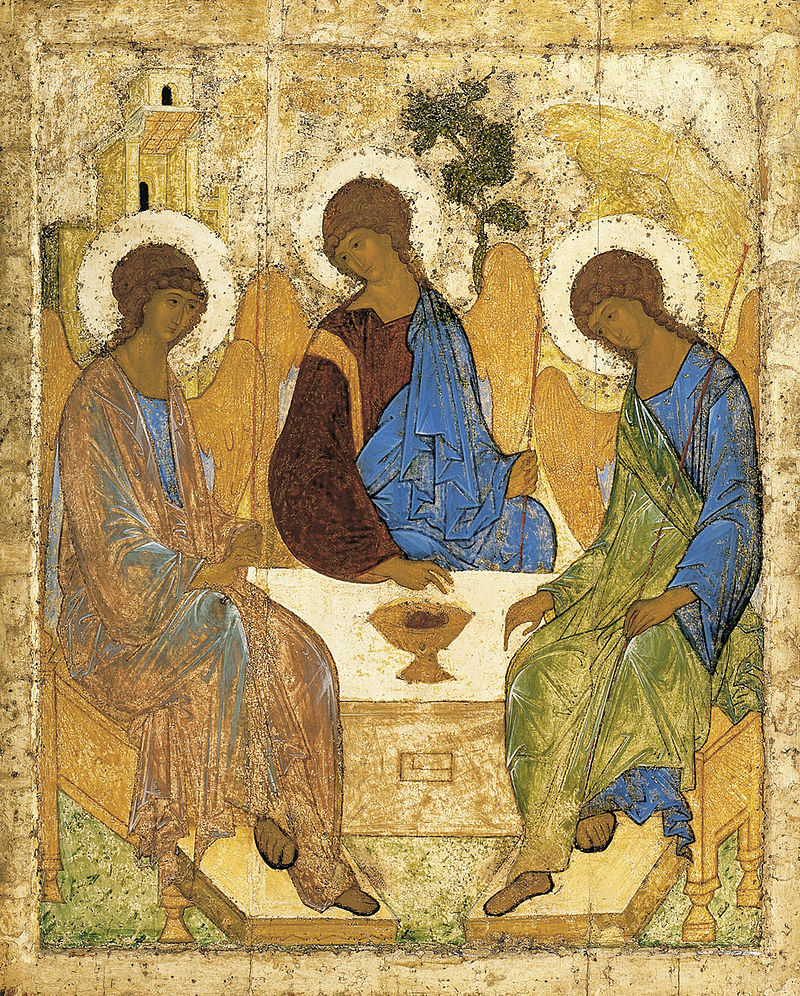 The only forbidden food was that which would lead us far from Him.
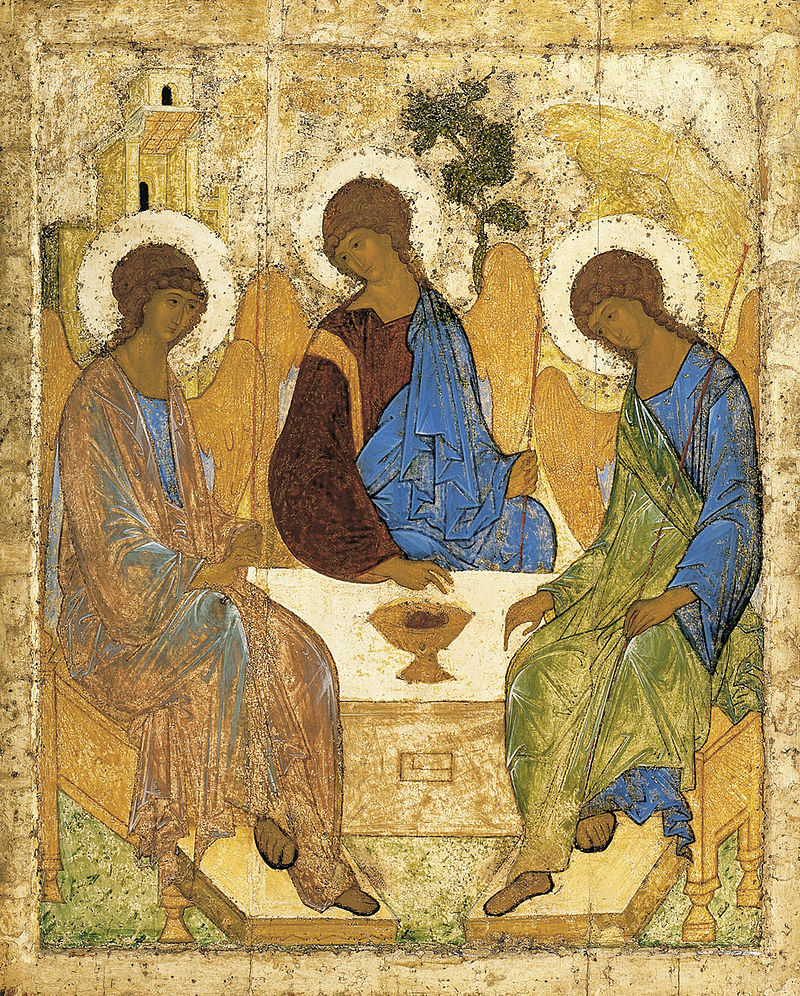 Adam & Eve chose the forbidden food and since then, we have been in exile, far from home and very hungry.
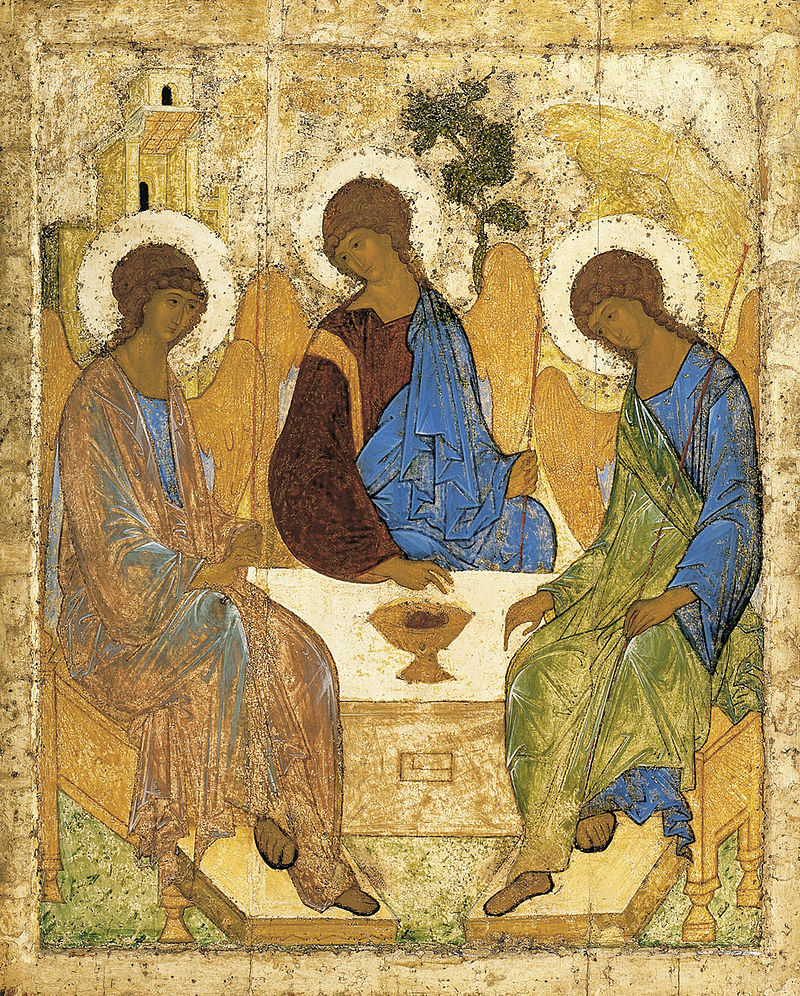 The creation no longer serves as a means to commune with God for it has dominated us.
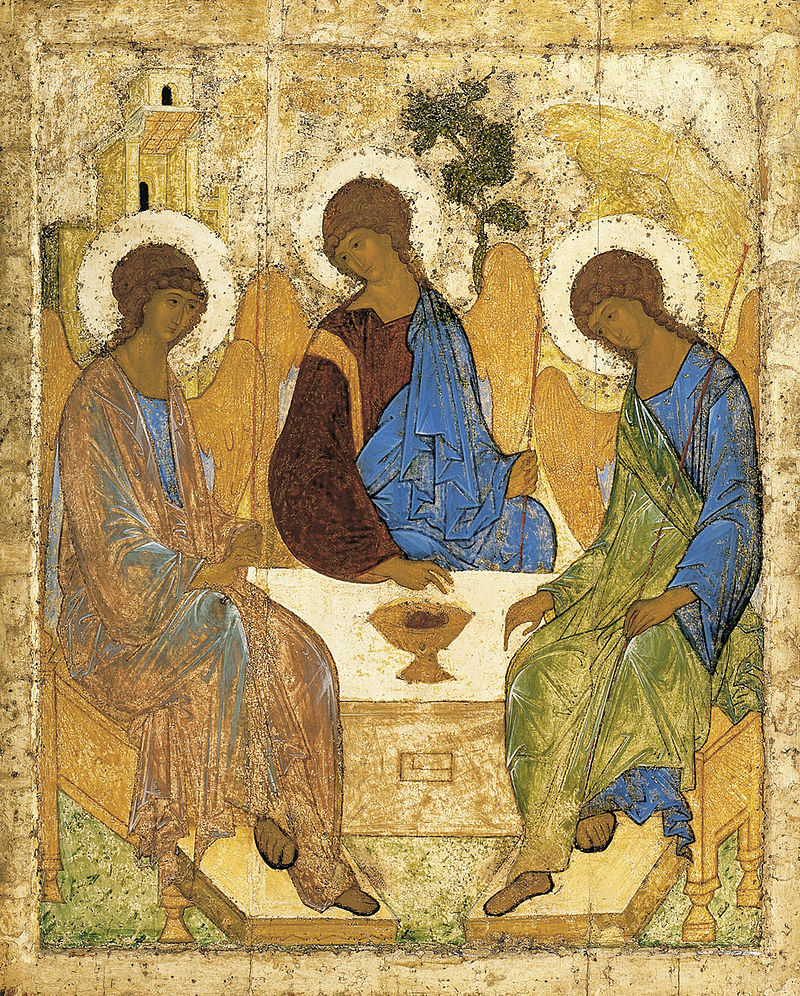 Nevertheless, God is redeeming all of creation and calls us to be a part of its redemption.
How does hospitality fit into God’s plan for the redemption of all creation?
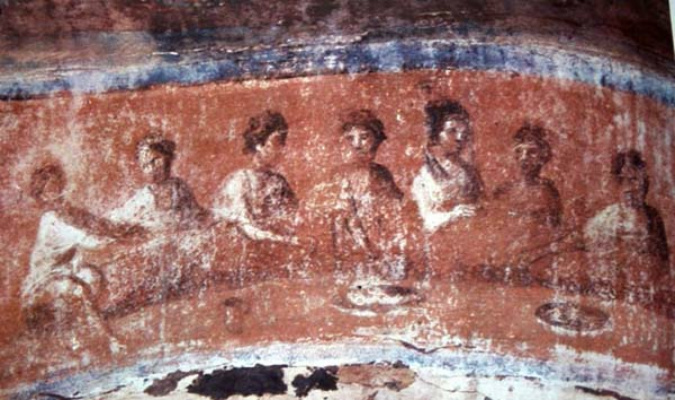 We need to invite people, 
through the use of home and food, to commune with the Creator.
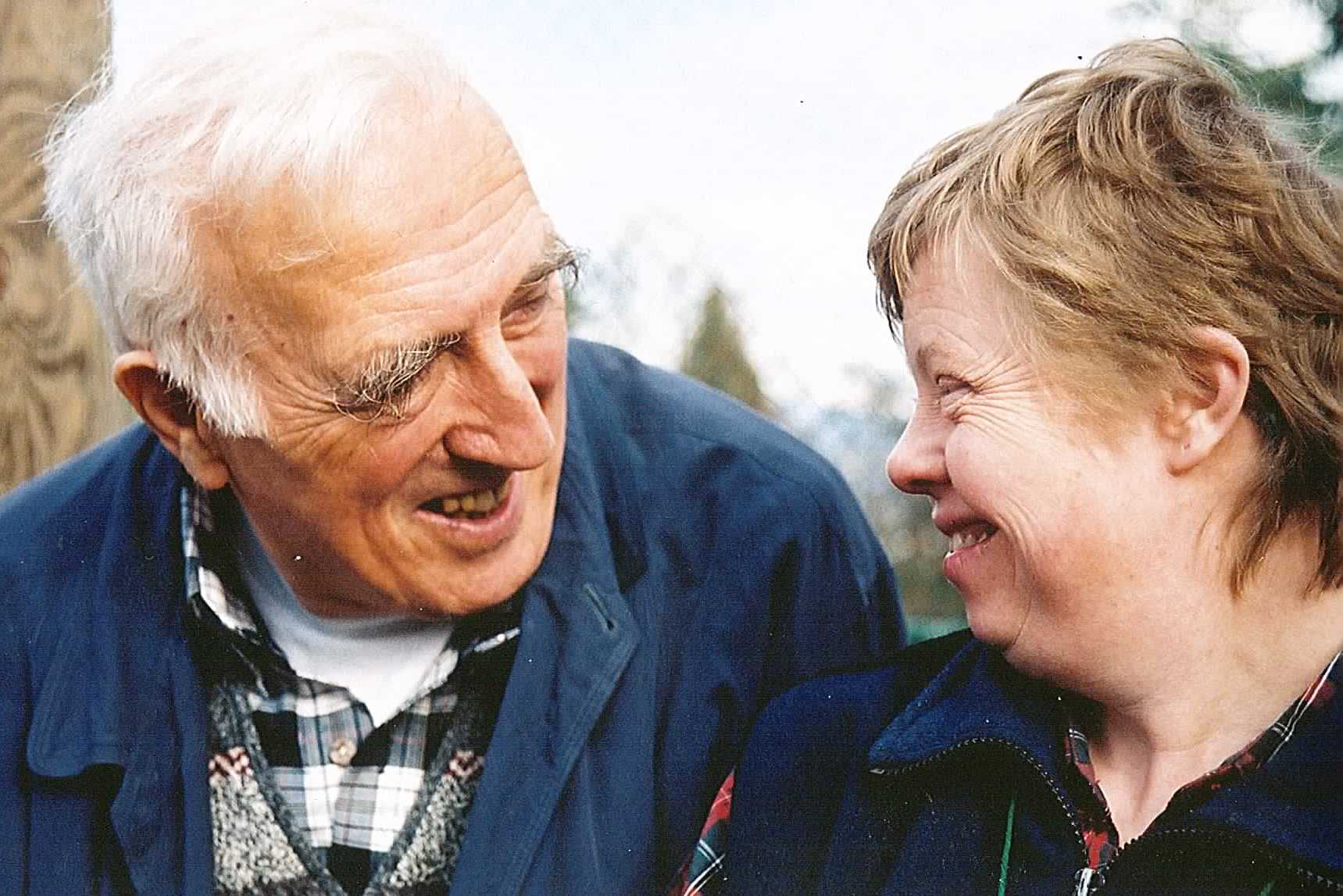 Toute personne est une histoire sacrée
Jean Vanier
Why is everyone sacred? 

We were born of love for love.
3 Myths about Hospitality
Myth #1

You must impress your company.
Myth #2

You must entertain your company.
Myth #3

You must make a good impression.
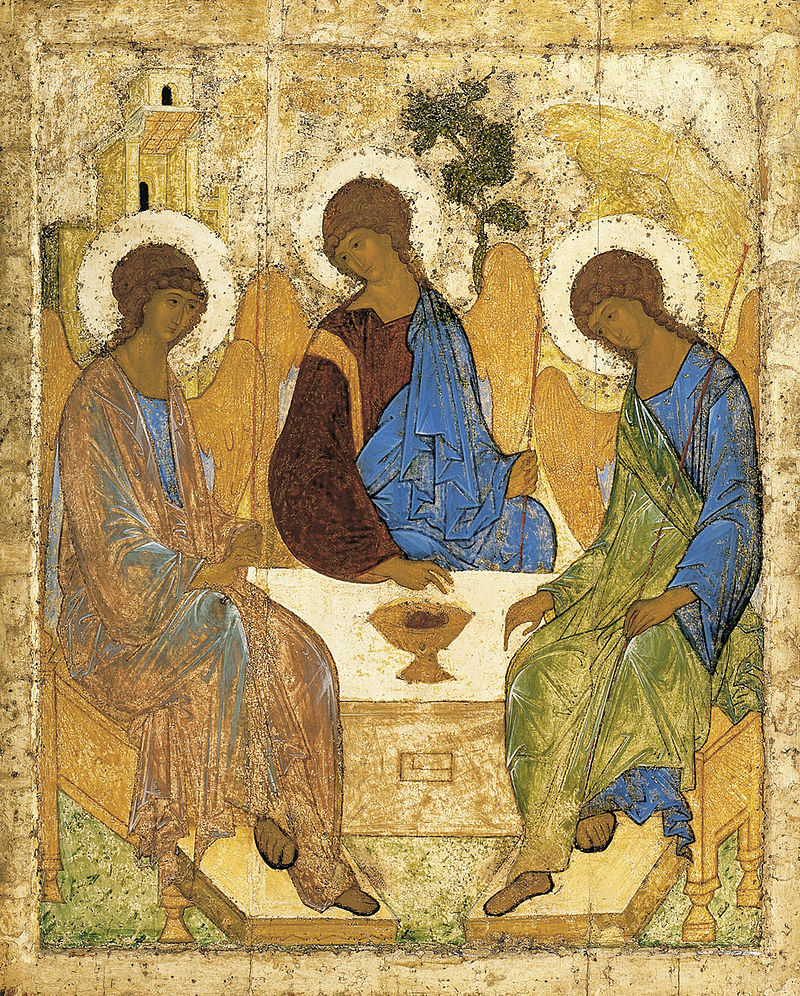 The Lord visited Abraham & Sarah

Genesis 18:1-8
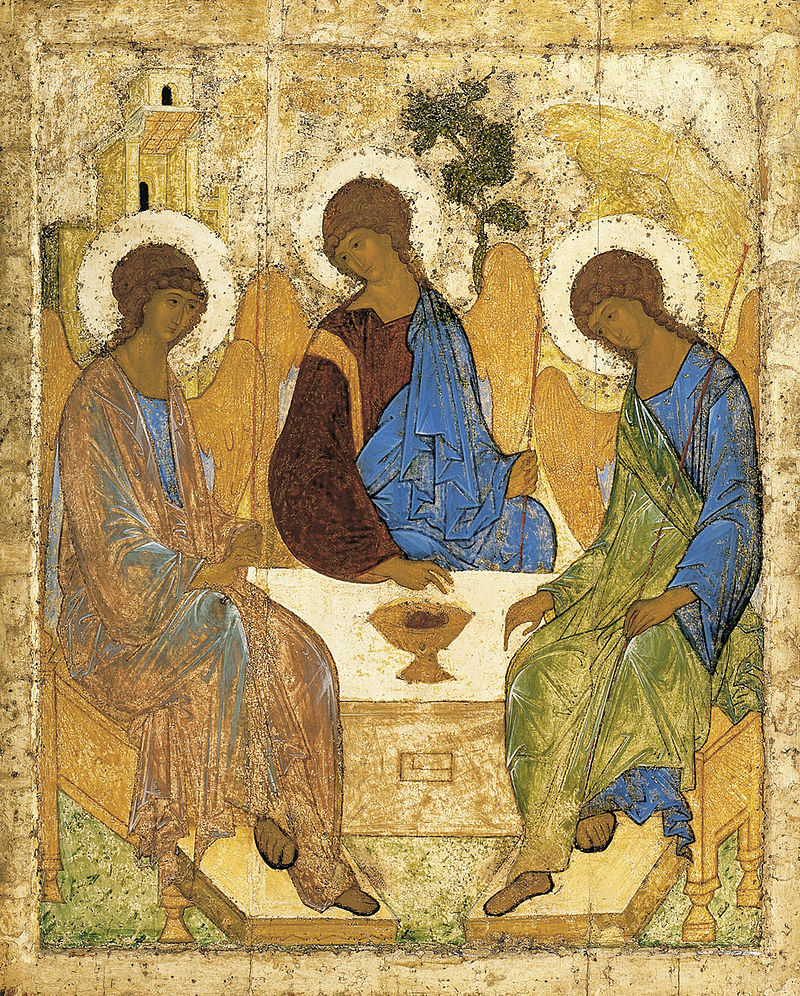 We might be entertaining angels

Hebrews 13:2
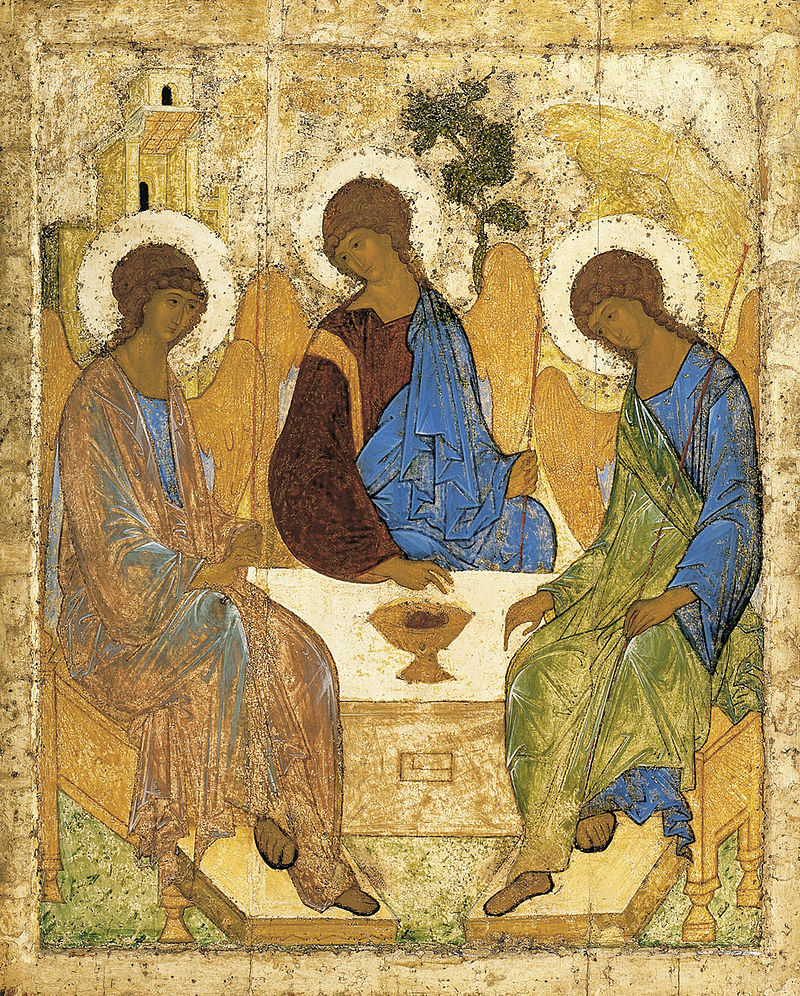 Hospitality with the least of these

Matthew 25:31-46
God visited Abraham. 

Christ visits us.
Where does Jesus show up today?
2 motives for hospitality:

1. We encounter Jesus in the needy and oppressed. 

2. We participate in the redemption of all of creation.
5 Virtues of a Hospitable Christian
A hospitable Christian

worships the true God
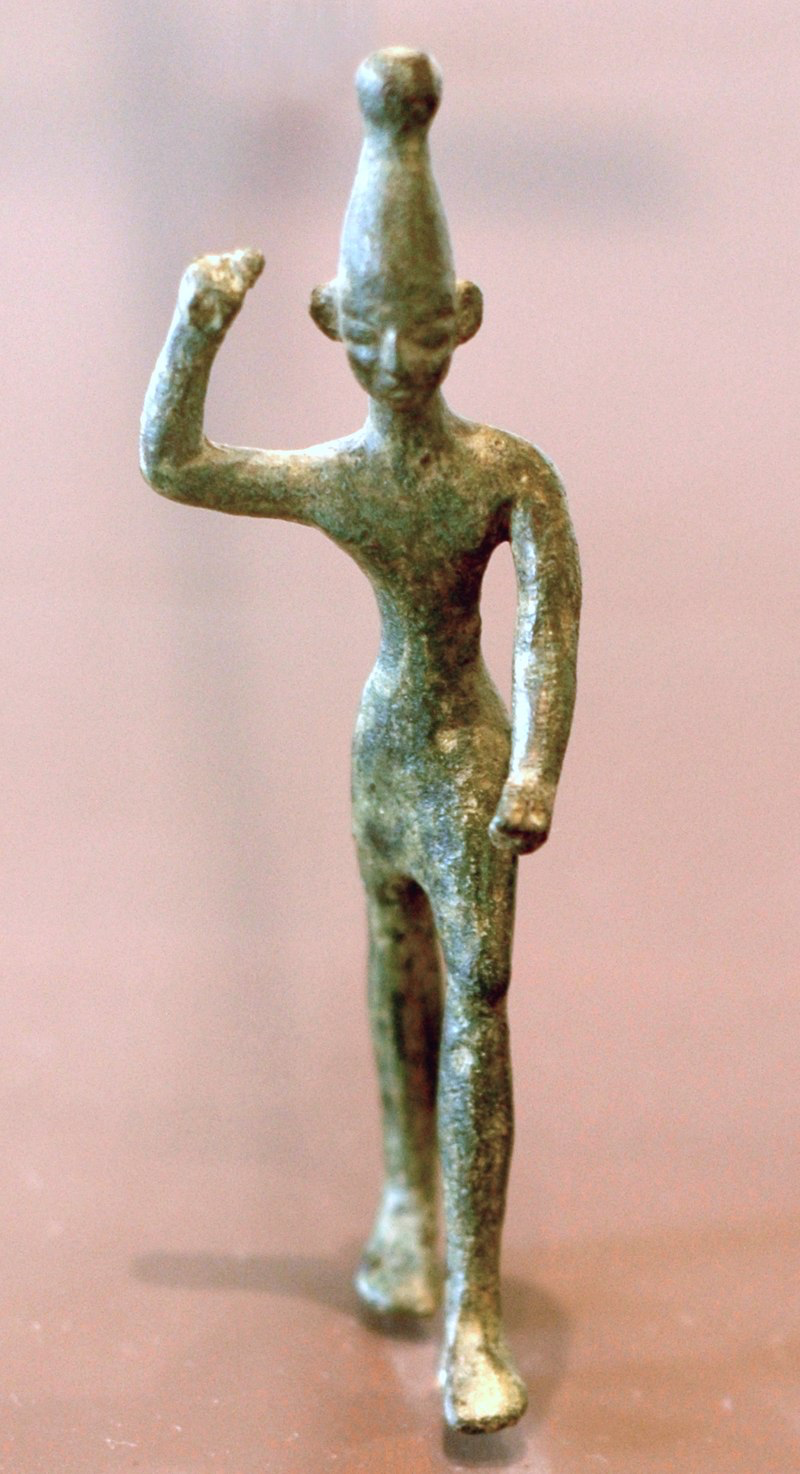 Idol worship always leads to dehumanization and oppression.
A hospitable Christian

deconstructs prejudice
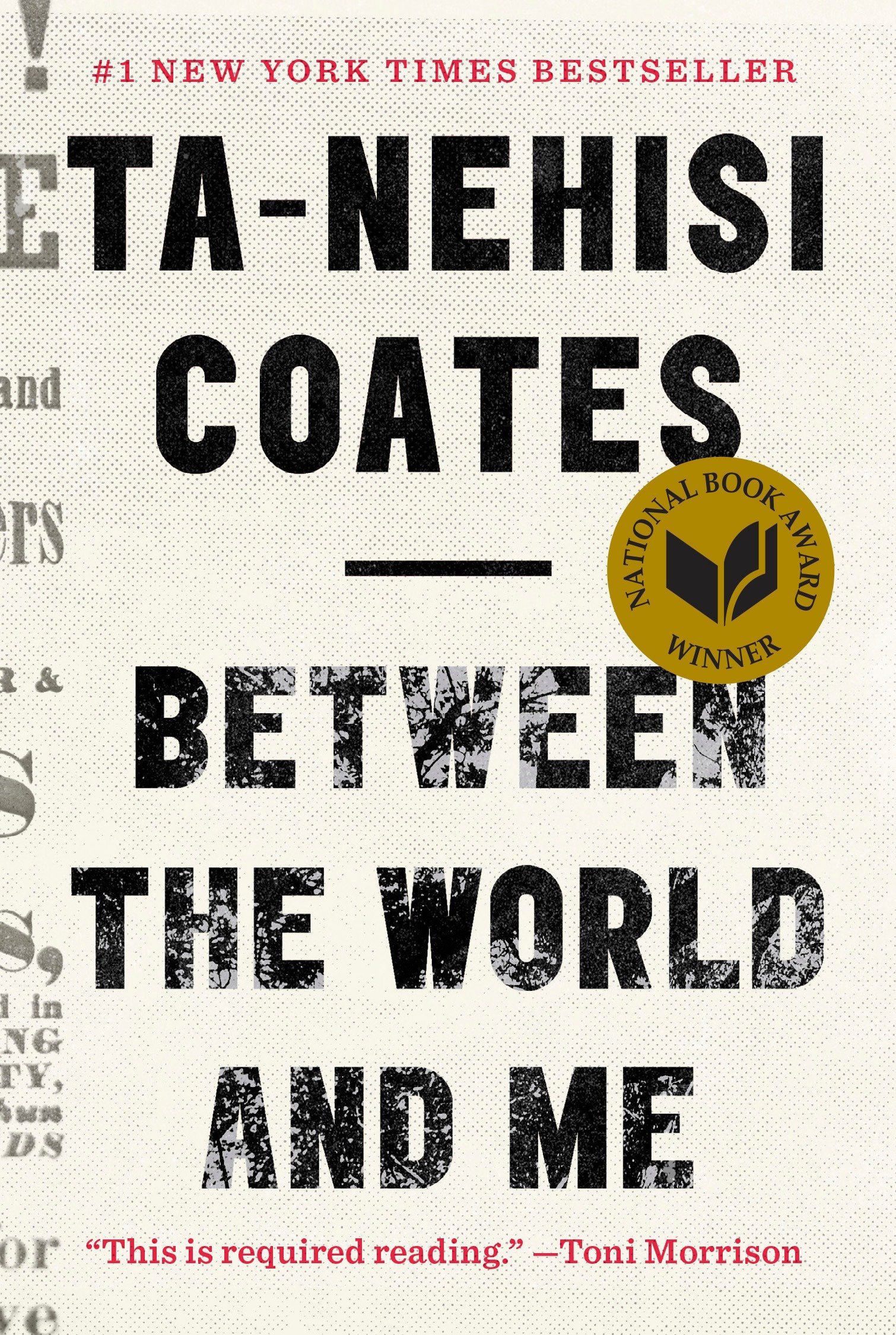 Exercises in empathy:
reading, ethnographic interviews
A hospitable Christian

is vulnerable and transparent
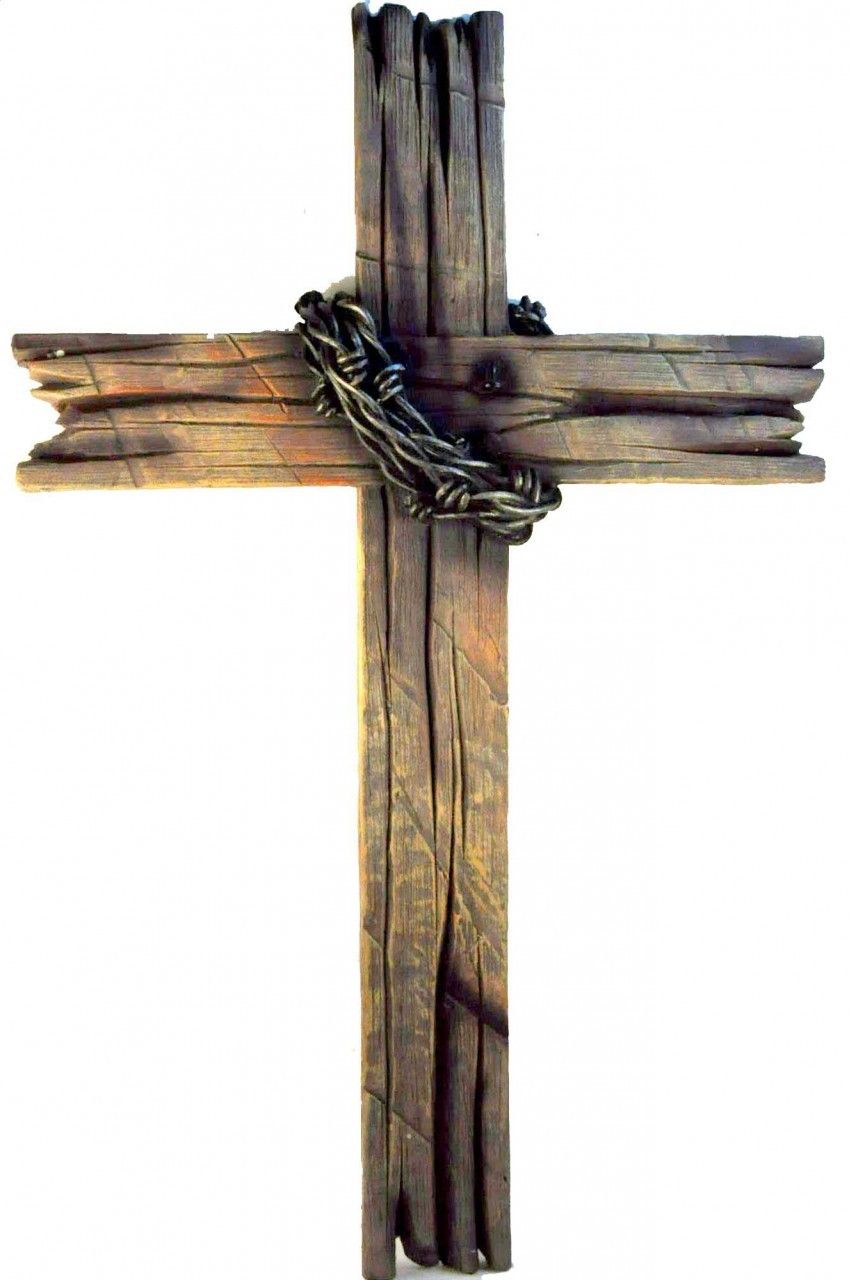 Give people something better than yourself:

be Jesus!
A hospitable Christian

loves courageously
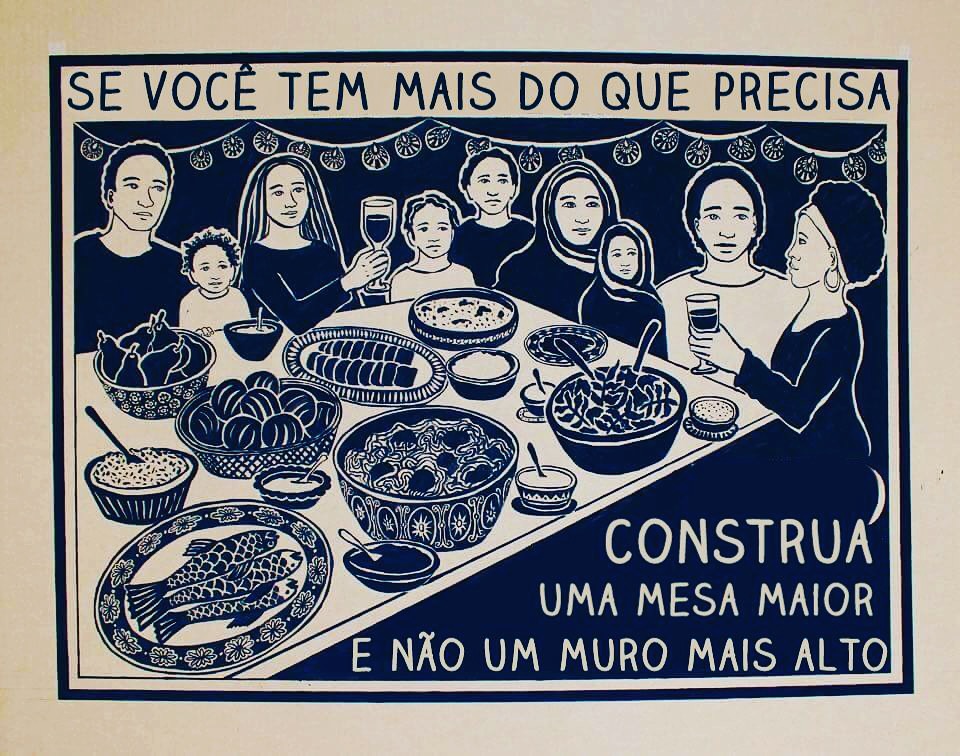 If you have more than you need, build a bigger table and not a higher wall.
A hospitable Christian

follows Jesus to the cross
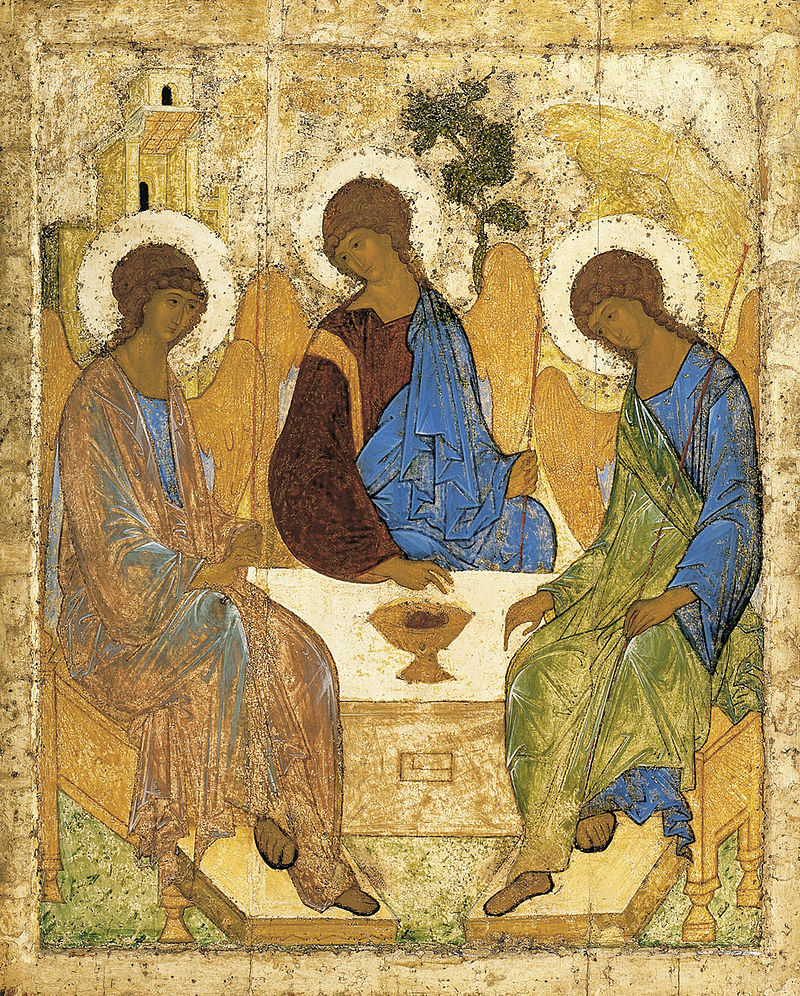 We have died to ourselves and to this world in order to follow a self-sacrificing and giving Master. 

Let us invite others to join Jesus at our Father’s table!